G03-M-Accordion-003
Topic 1 | Page 1
People and Systems in Perfect Harmony
<write voice over text here>
Here are some important considerations.
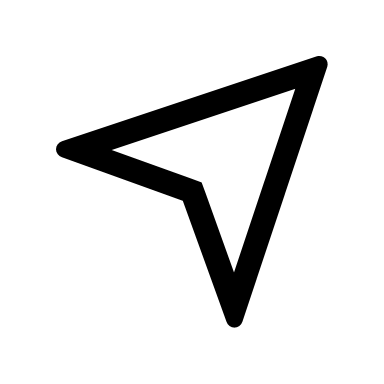 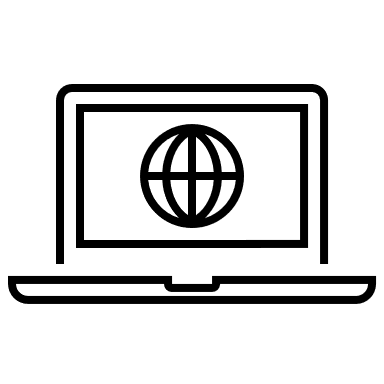 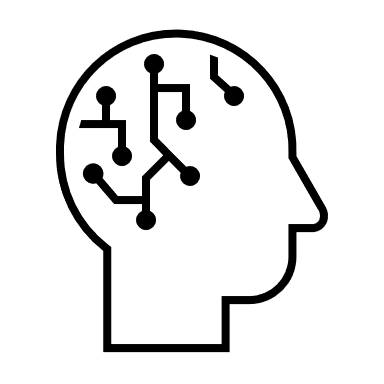 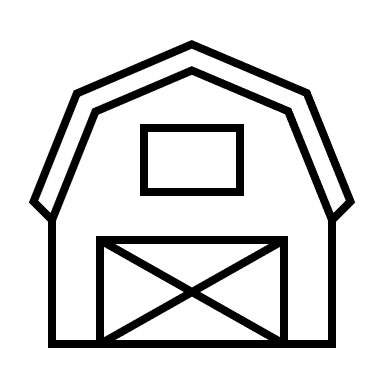 Select each tile to go through the considerations.
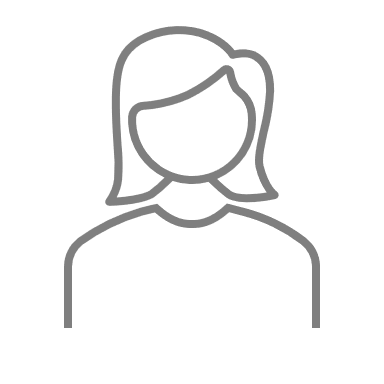 Where Do You Want to Be Tomorrow?
Technology Lifecycle
Where Are You Right Now?
<include graphic notes here>
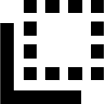 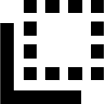 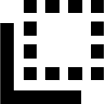 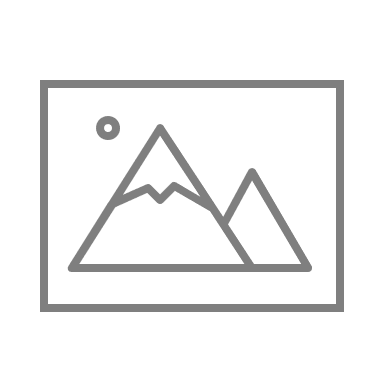 <write voice over text here>
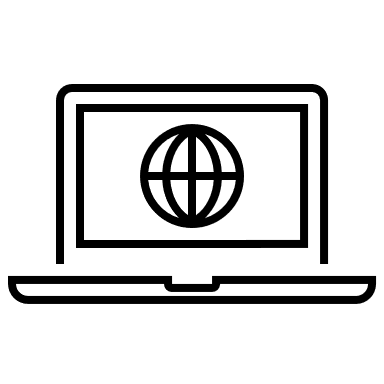 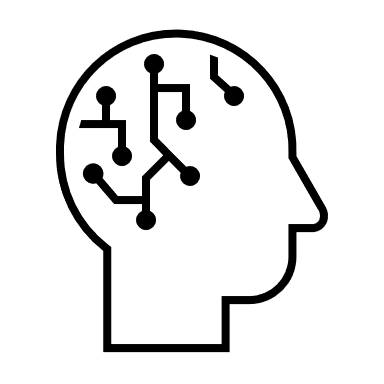 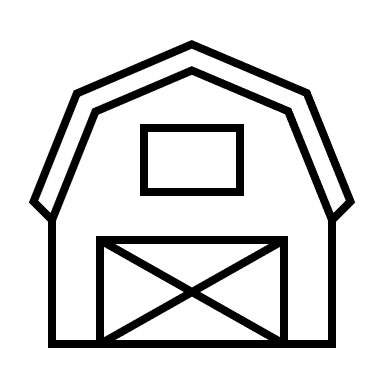 Where Do You Want to Be Tomorrow?
Technology Lifecycle
Where Are You Right Now?
Understanding where you are in the cycle will help you see clearly which technologies will help deliver against the plan, and the beneﬁts that they can bring to your organisation.  

There are lots of moving parts. To be successful, you need to see the bigger picture, of how new technology and people, processes and systems interact.
<include graphic notes here>
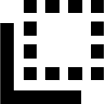 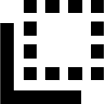 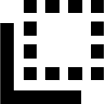 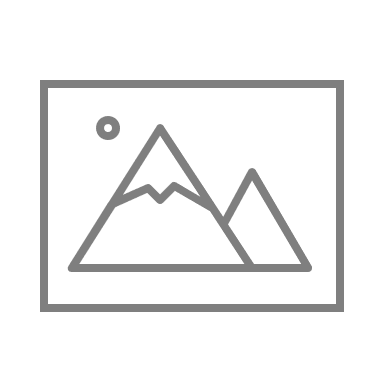 <write voice over text here>
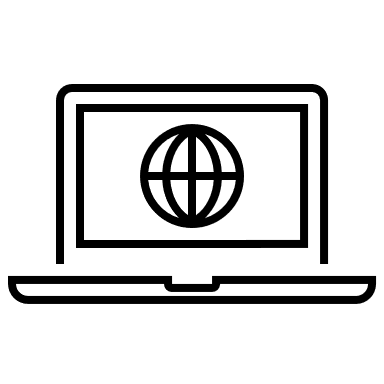 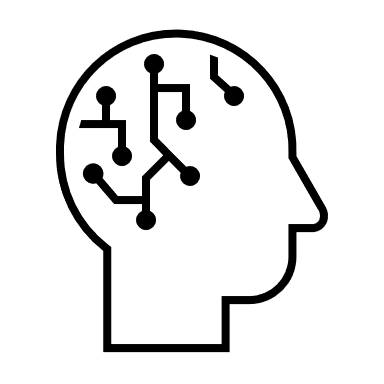 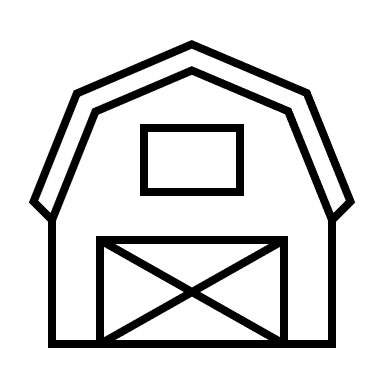 Where Do You Want to Be Tomorrow?
Technology Lifecycle
Where Are You Right Now?
Understanding where you are in the cycle will help you see clearly which technologies will help deliver against the plan, and the beneﬁts that they can bring to your organisation.  

There are lots of moving parts. To be successful, you need to see the bigger picture, of how new technology and people, processes and systems interact.
<include graphic notes here>
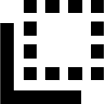 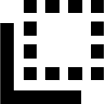 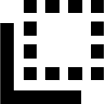 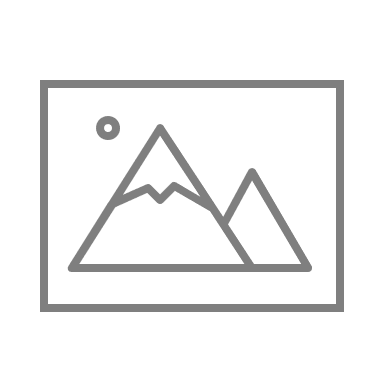 <write voice over text here>
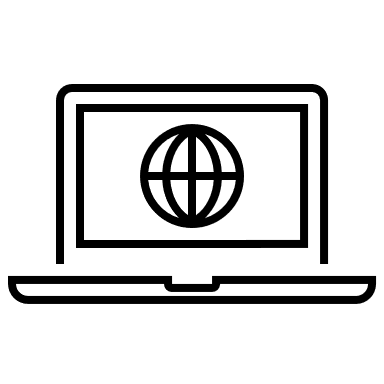 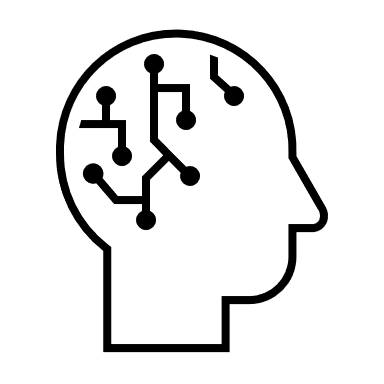 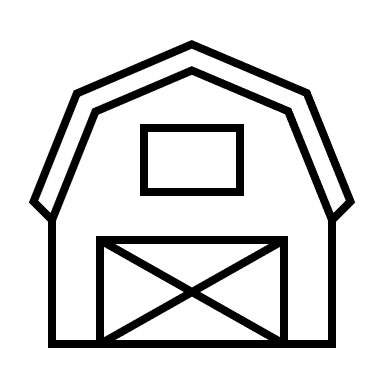 Where Do You Want to Be Tomorrow?
Technology Lifecycle
Where Are You Right Now?
Understanding where you are in the cycle will help you see clearly which technologies will help deliver against the plan, and the beneﬁts that they can bring to your organisation.  

There are lots of moving parts. To be successful, you need to see the bigger picture, of how new technology and people, processes and systems interact.
<include graphic notes here>
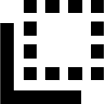 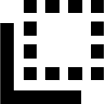 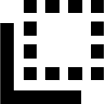